Určete označené struktury
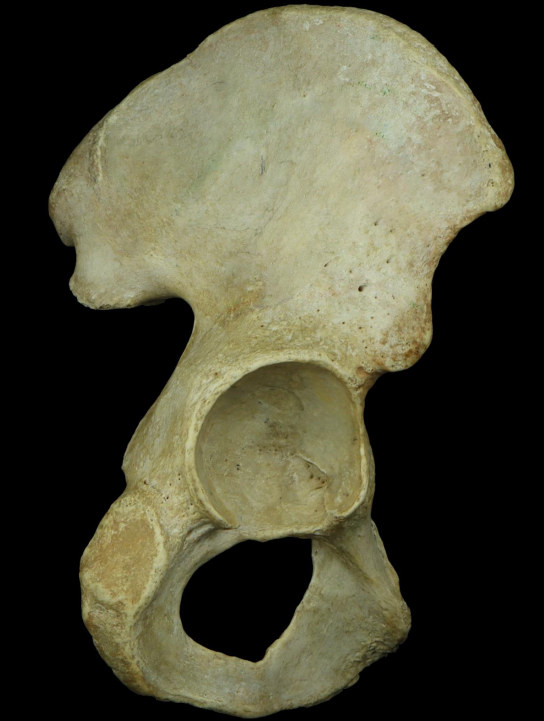 A3
B
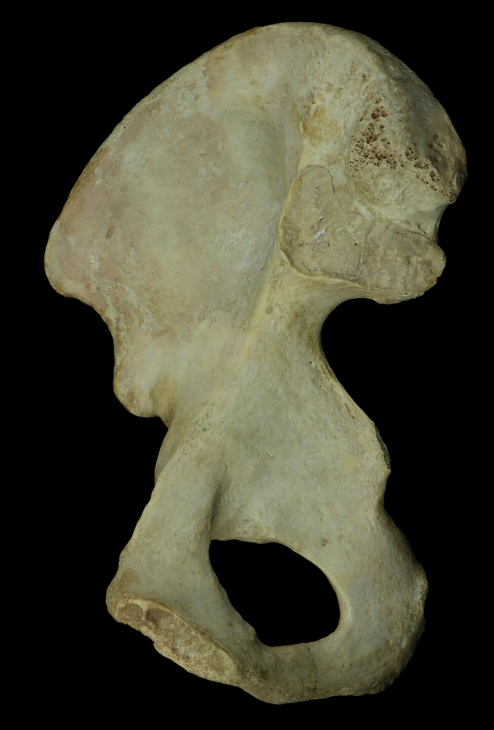 B
A
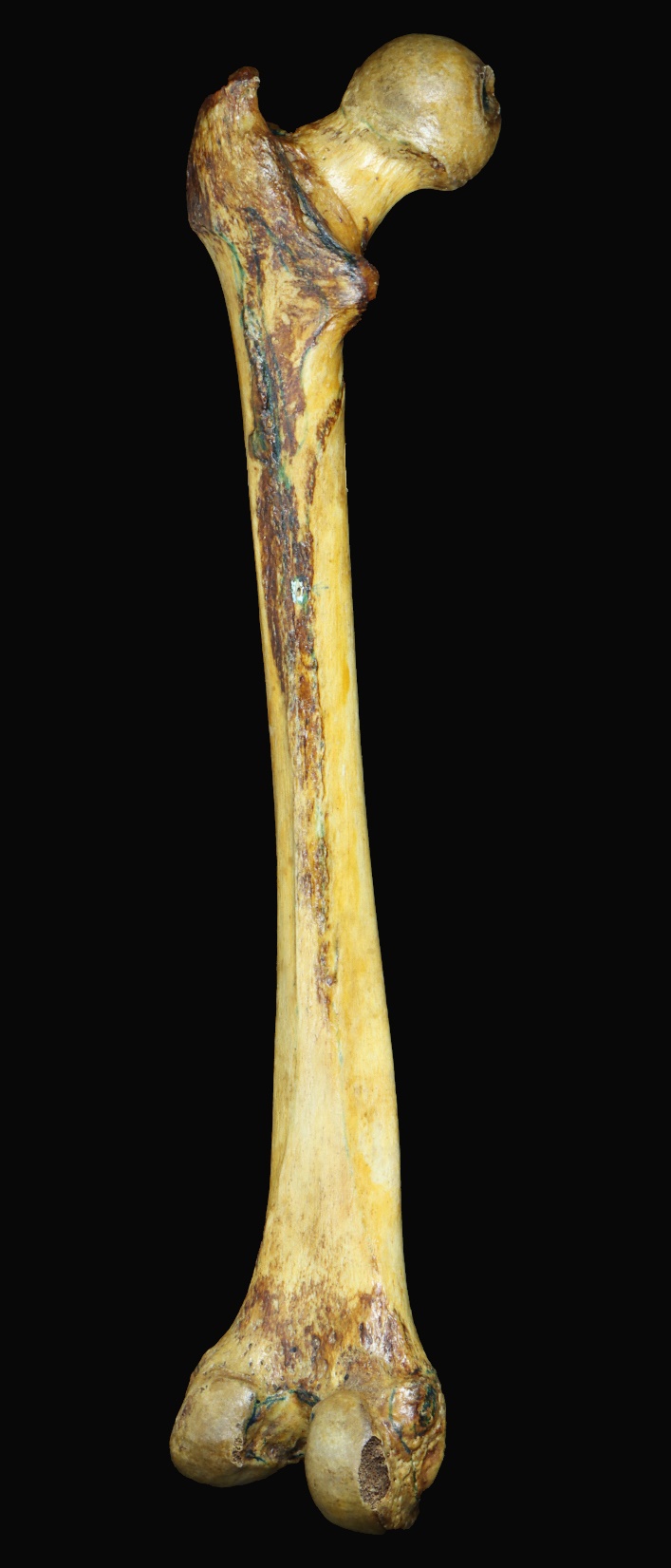 A
B
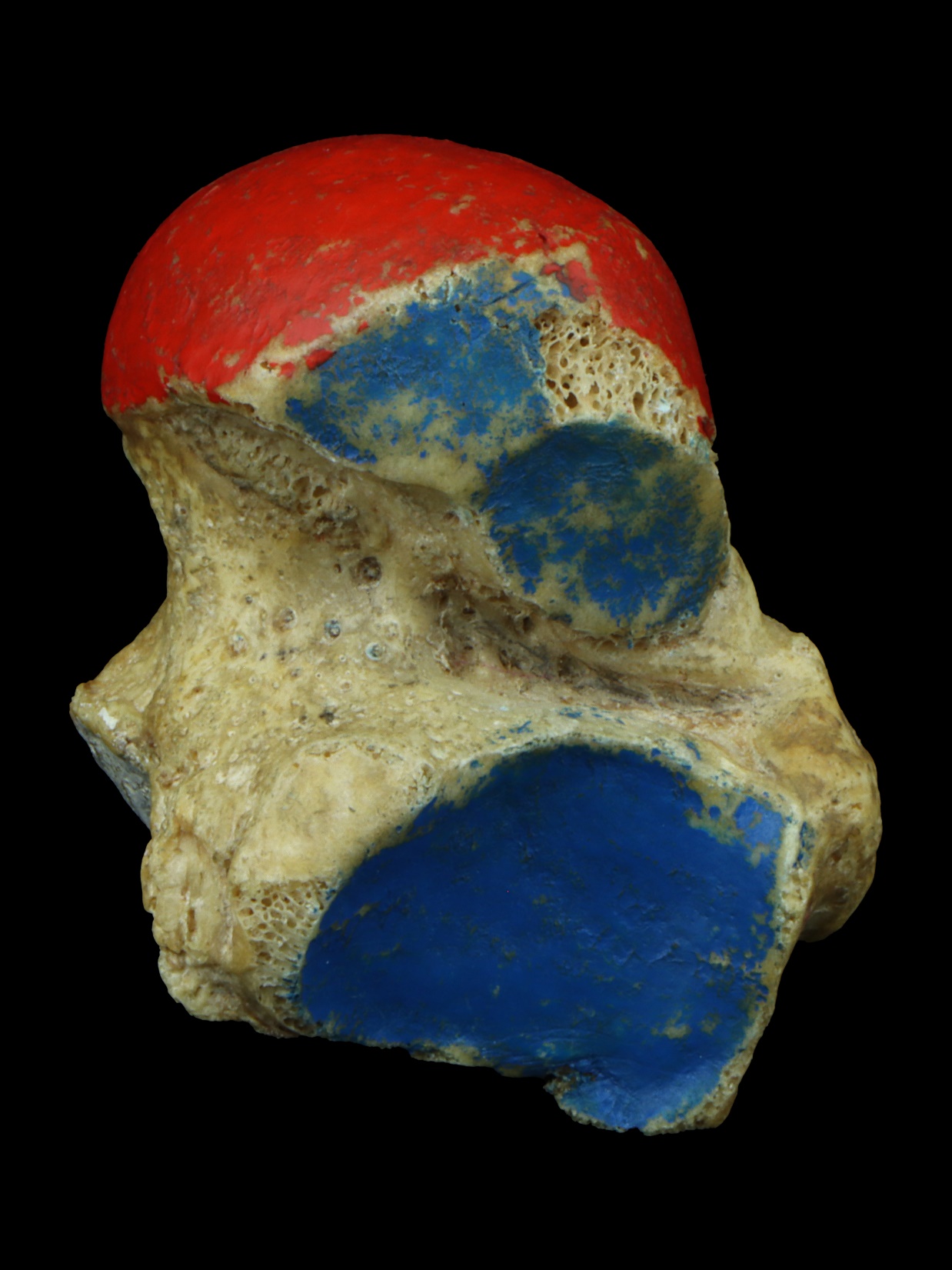 A
B
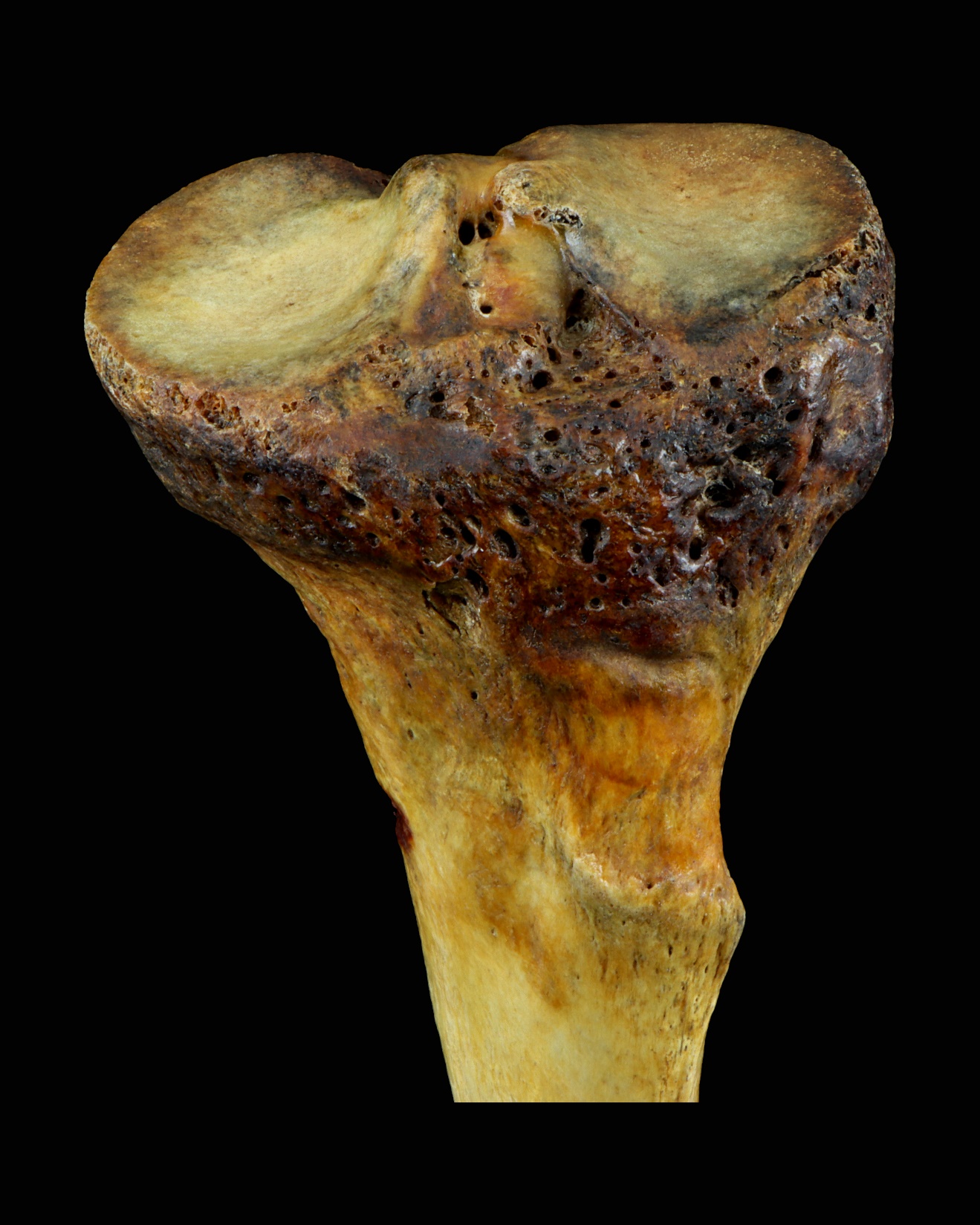 A
B
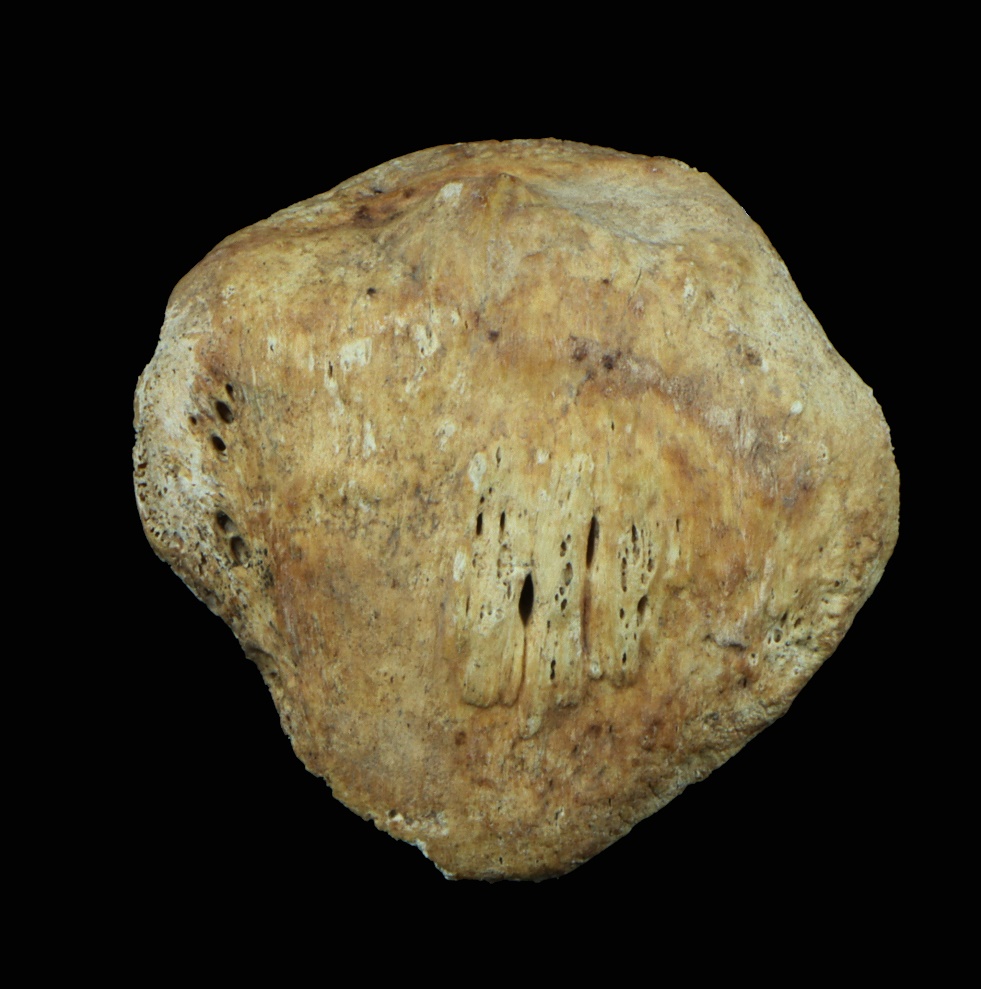 A
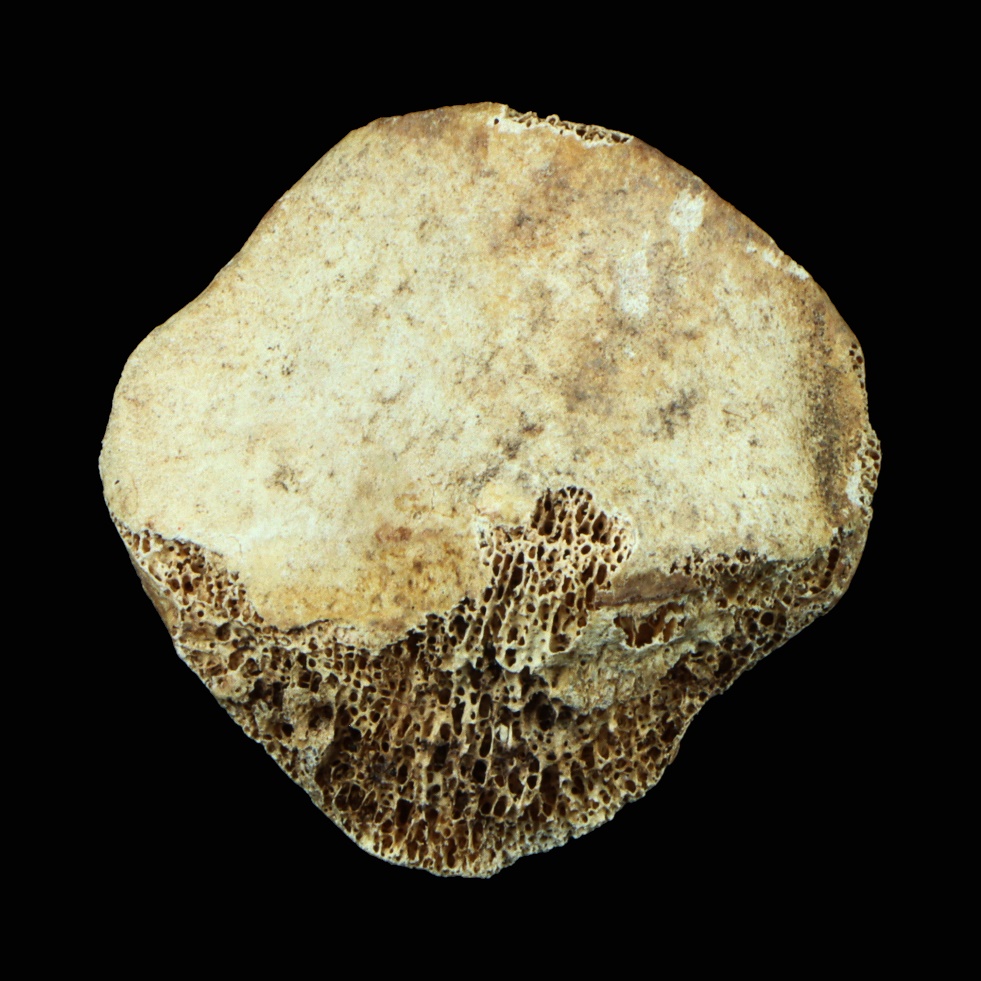 B
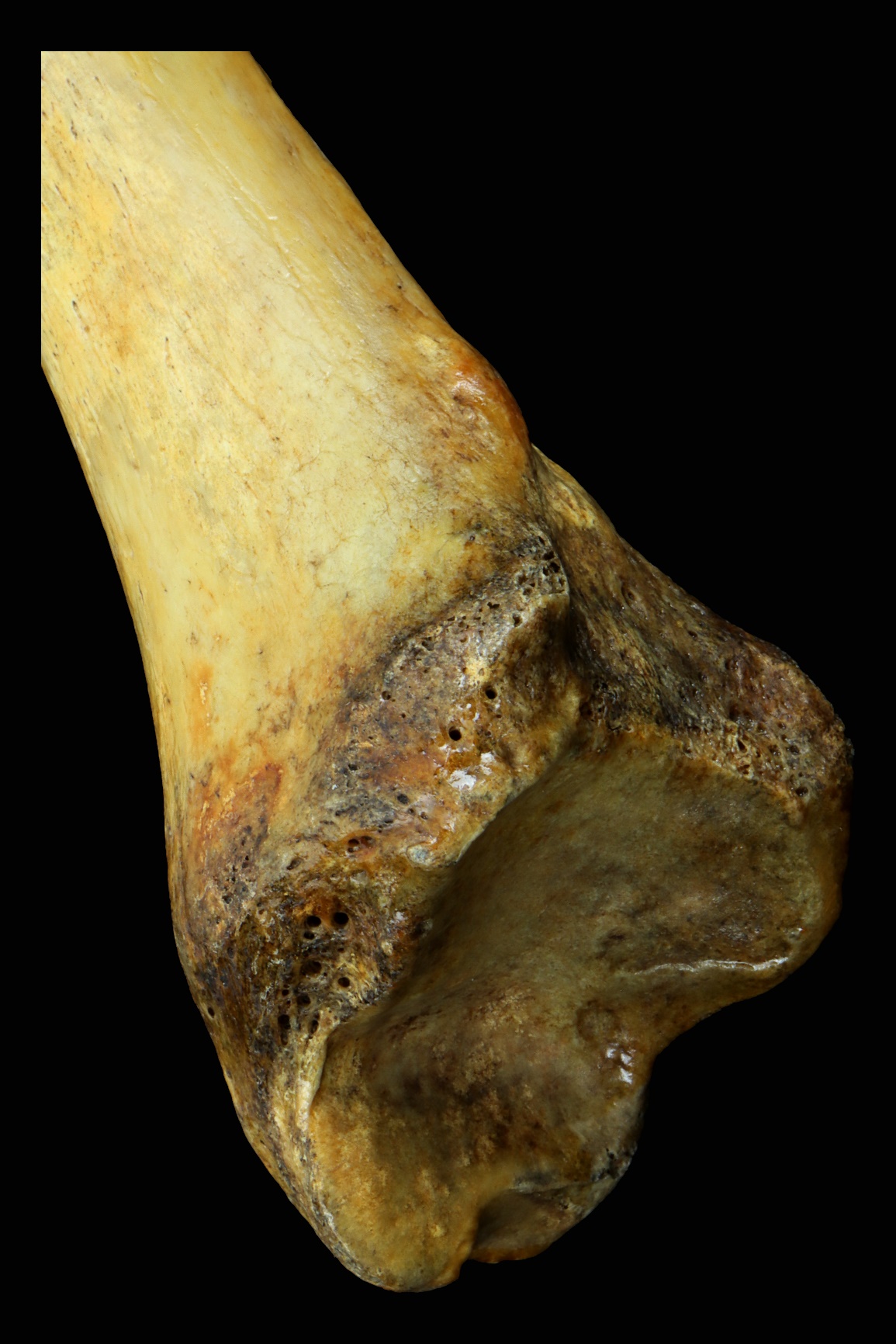 A
B
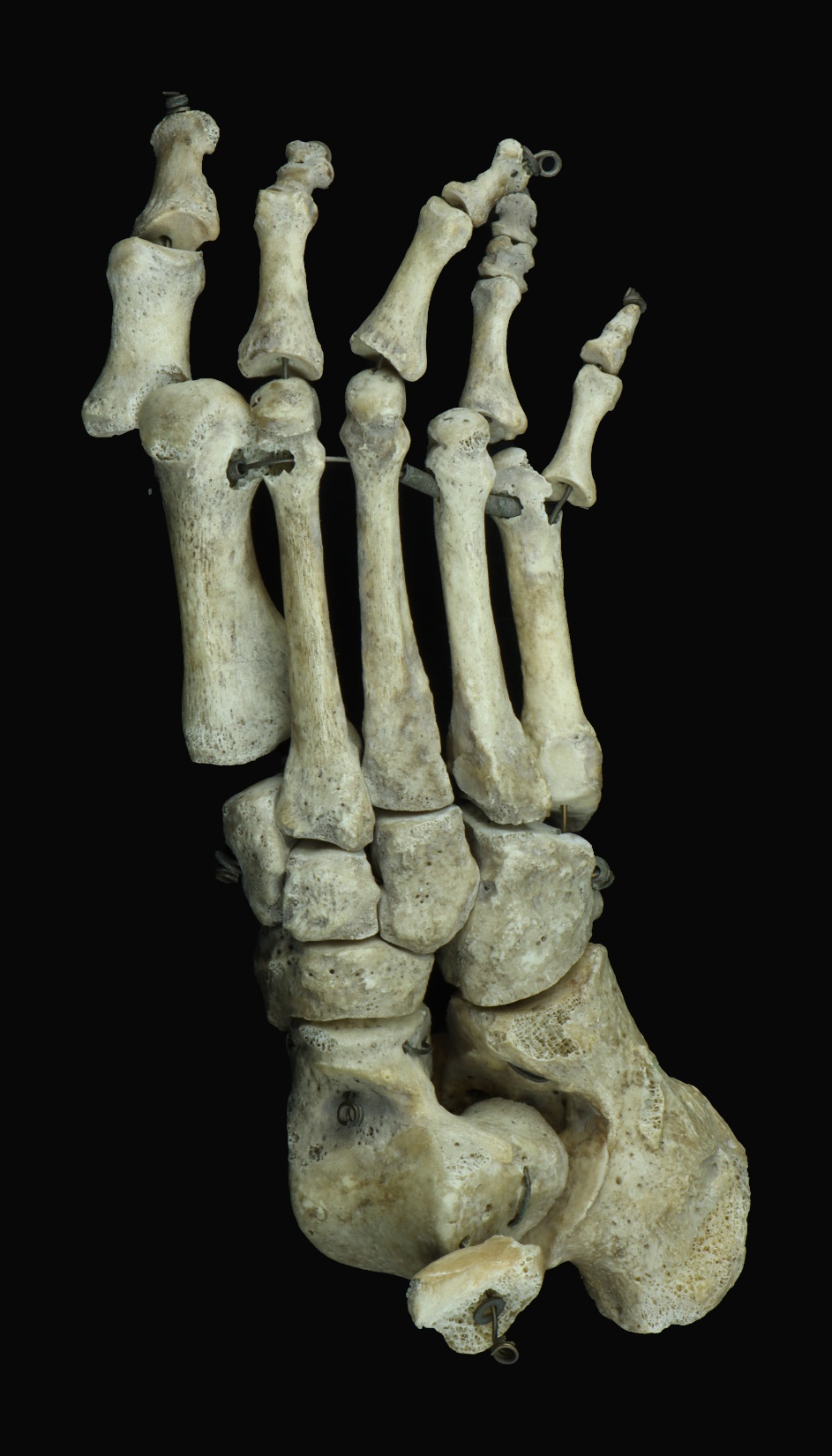 B
A
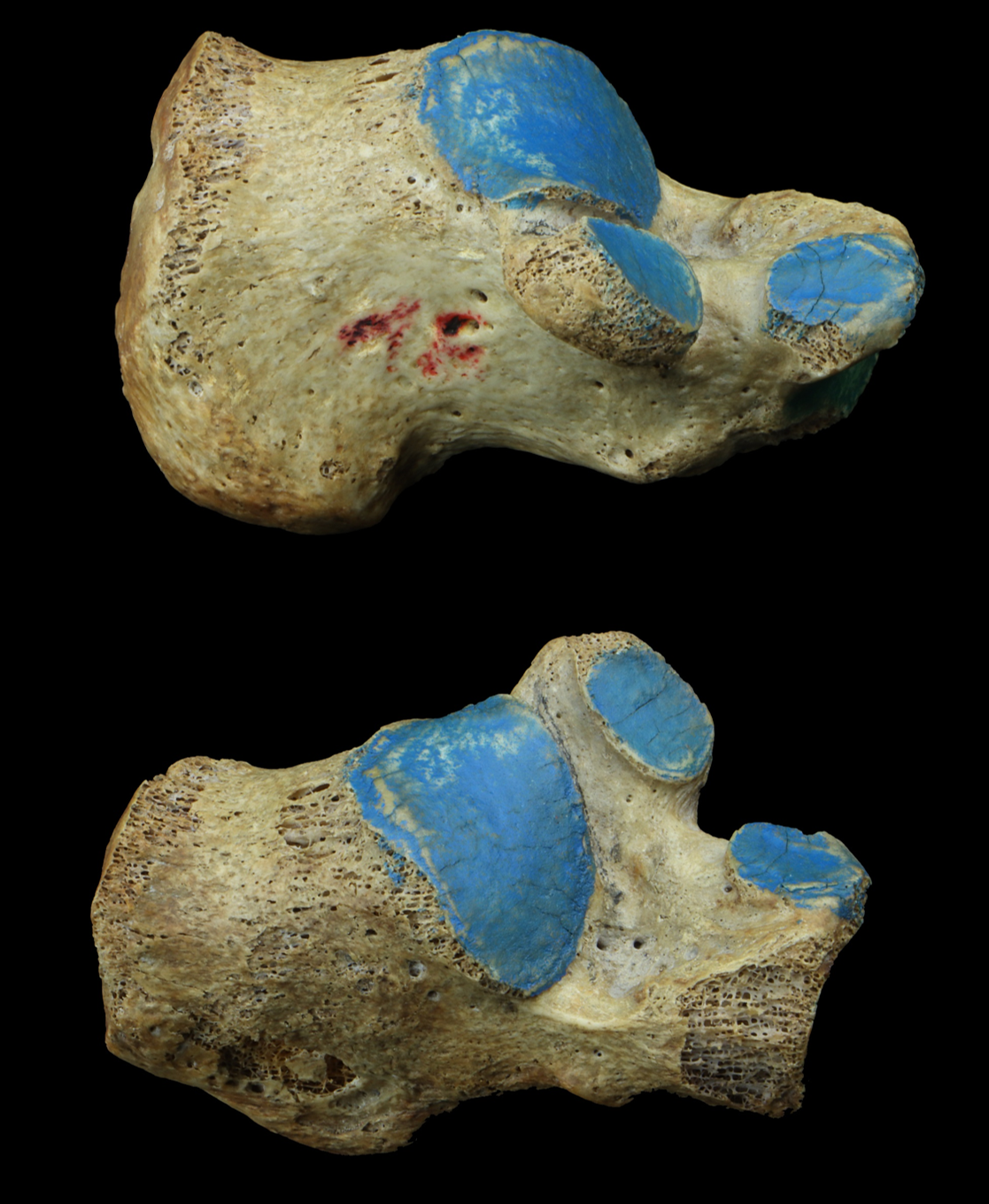 A
B